Lorem ipsum dolor
Lorem ipsum dolor sit
Lorem ipsum dolor sit Lorem ipsum dolor sit amet, consectetuer adipiscing elit. Maecenas porttitor congue massa. Fusce posuere, magna sed pulvinar ultricies, purus lectus malesuada libero, sit amet commodo magna eros quis urna.
Nunc viverra imperdiet enim. Fusce est. Vivamus a tellus.
Pellentesque habitant morbi tristique senectus et netus et malesuada fames ac turpis egestas. Proin pharetra nonummy pede. Mauris et orci.
Lorem ipsum
Lorem ipsum dolor sit amet, consectetuer adipiscing elit.
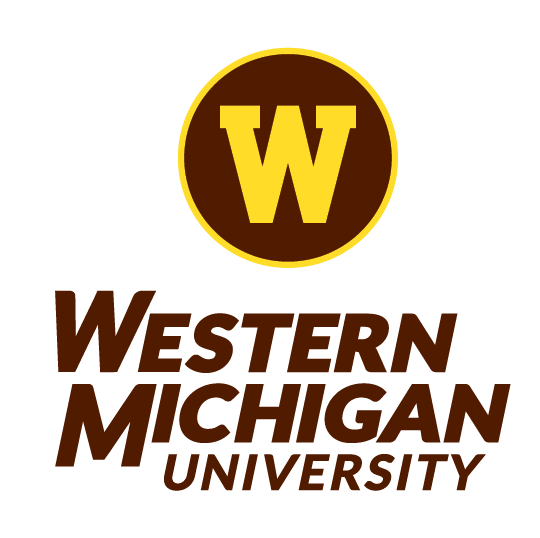 Lorem ipsum dolor
Lorem ipsum dolor sit
Lorem ipsum dolor sit Lorem ipsum dolor sit amet, consectetuer adipiscing elit. Maecenas porttitor congue massa. Fusce posuere, magna sed pulvinar ultricies, purus lectus malesuada libero, sit amet commodo magna eros quis urna.
Nunc viverra imperdiet enim. Fusce est. Vivamus a tellus.
Pellentesque habitant morbi tristique senectus et netus et malesuada fames ac turpis egestas. Proin pharetra nonummy pede. Mauris et orci.
Lorem ipsum
Lorem ipsum dolor sit amet, consectetuer adipiscing elit.
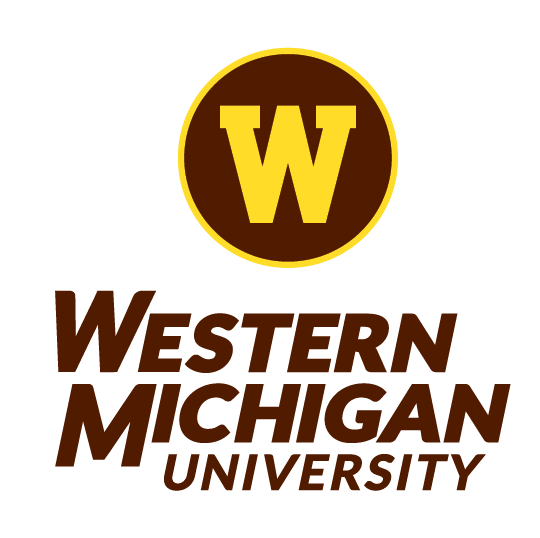 Lorem ipsum dolor sit
Lorem ipsum dolor sit amet, consectetuer adipiscing elit.
Lorem ipsum dolor sit amet
Lorem ipsum dolor sit amet
Lorem ipsum dolor sit amet
From one Bronco to another, we’re thrilled to welcome you. Over the next four years, you can look forward to having the entire WMU team support your success. Your new university home is more than a place to grow your knowledge… it’s the perfect environment to grow your passions and create greater outcomes. 

Here you’ll envision your purpose, explore well-being, invent your career and discover flexibility through a reimagined academic experience we call Rethink Smart.
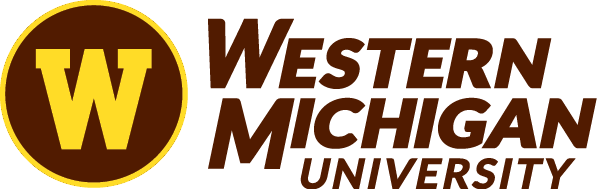 Office name
1903 W Michigan Ave  Kalamazoo MI 49008-mail stop
Lorem ipsum dolor sit
Lorem ipsum dolor sit amet, consectetuer adipiscing elit.
Lorem ipsum dolor sit amet
Lorem ipsum dolor sit amet
Lorem ipsum dolor sit amet
From one Bronco to another, we’re thrilled to welcome you. Over the next four years, you can look forward to having the entire WMU team support your success. Your new university home is more than a place to grow your knowledge… it’s the perfect environment to grow your passions and create greater outcomes. 

Here you’ll envision your purpose, explore well-being, invent your career and discover flexibility through a reimagined academic experience we call Rethink Smart.
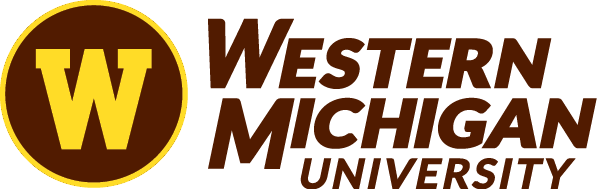 Office name
1903 W Michigan Ave  Kalamazoo MI 49008-mail stop
Lorem ipsum dolor
Lorem ipsum dolor sit
Lorem ipsum dolor sit Lorem ipsum dolor sit amet, consectetuer adipiscing elit. Maecenas porttitor congue massa. Fusce posuere, magna sed pulvinar ultricies, purus lectus malesuada libero, sit amet commodo magna eros quis urna.
Nunc viverra imperdiet enim. Fusce est. Vivamus a tellus.
Pellentesque habitant morbi tristique senectus et netus et malesuada fames ac turpis egestas. Proin pharetra nonummy pede. Mauris et orci.
Lorem ipsum
Lorem ipsum dolor sit amet, consectetuer adipiscing elit.
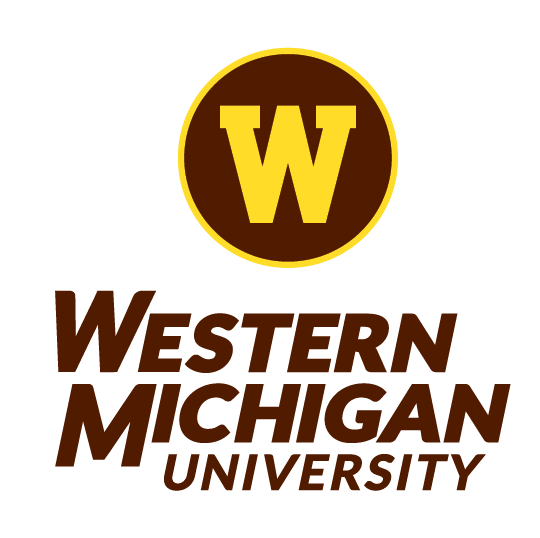 Lorem ipsum dolor
Lorem ipsum dolor sit
Lorem ipsum dolor sit Lorem ipsum dolor sit amet, consectetuer adipiscing elit. Maecenas porttitor congue massa. Fusce posuere, magna sed pulvinar ultricies, purus lectus malesuada libero, sit amet commodo magna eros quis urna.
Nunc viverra imperdiet enim. Fusce est. Vivamus a tellus.
Pellentesque habitant morbi tristique senectus et netus et malesuada fames ac turpis egestas. Proin pharetra nonummy pede. Mauris et orci.
Lorem ipsum
Lorem ipsum dolor sit amet, consectetuer adipiscing elit.
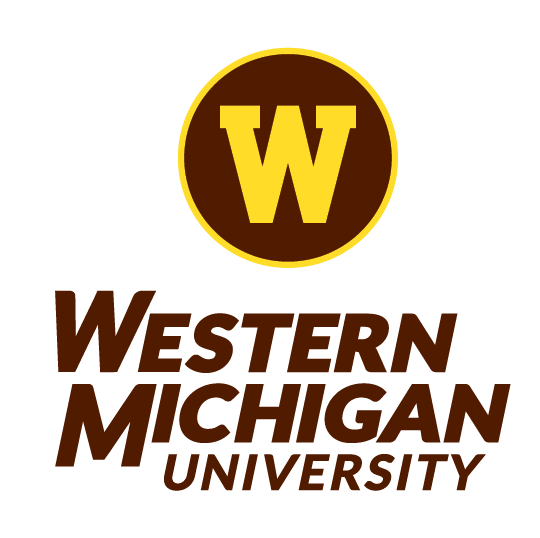 Lorem ipsum dolor sit
Lorem ipsum dolor sit amet, consectetuer adipiscing elit.
Lorem ipsum dolor sit amet
Lorem ipsum dolor sit amet
Lorem ipsum dolor sit amet
From one Bronco to another, we’re thrilled to welcome you. Over the next four years, you can look forward to having the entire WMU team support your success. Your new university home is more than a place to grow your knowledge… it’s the perfect environment to grow your passions and create greater outcomes. 

Here you’ll envision your purpose, explore well-being, invent your career and discover flexibility through a reimagined academic experience we call Rethink Smart.
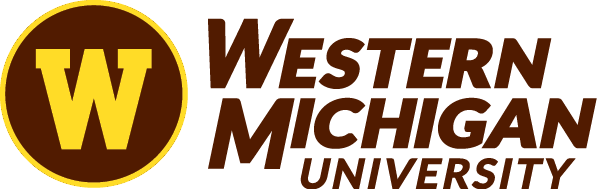 Office name
1903 W Michigan Ave  Kalamazoo MI 49008-mail stop
Lorem ipsum dolor sit
Lorem ipsum dolor sit amet, consectetuer adipiscing elit.
Lorem ipsum dolor sit amet
Lorem ipsum dolor sit amet
Lorem ipsum dolor sit amet
From one Bronco to another, we’re thrilled to welcome you. Over the next four years, you can look forward to having the entire WMU team support your success. Your new university home is more than a place to grow your knowledge… it’s the perfect environment to grow your passions and create greater outcomes. 

Here you’ll envision your purpose, explore well-being, invent your career and discover flexibility through a reimagined academic experience we call Rethink Smart.
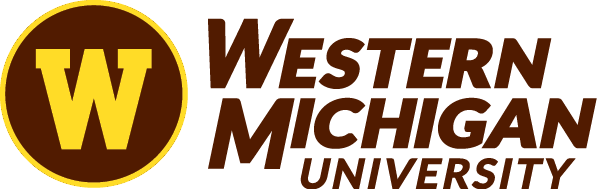 Office name
1903 W Michigan Ave  Kalamazoo MI 49008-mail stop